資料10
公益財団法人 大阪府都市整備推進センター一般財団法人 大阪府タウン管理財団法人統合に関する計画（案）
大阪府
公益財団法人 大阪府都市整備推進センター
一般財団法人 大阪府タウン管理財団
1
2
3
■　統合の目的
統合により、両法人の強みを活かし、その相乗効果を遺憾なく発揮できる法人運営を
　めざすとともに、府や市町村等との連携により、新たな都市的課題の解決に貢献する　
　『まちづくりの総合コーディネート財団』をめざす。
■　統合の効果
１　都整センターが有するまちづくりコーディネーターのノウハウと、タウン財団の
　　施設運営管理事業実施者のノウハウの融合により、安全・安心で、府民の利便性の
　　向上に寄与する活力あるまちづくりを実現する。
　２　タウン財団が実施している霊園管理事業について、これまで、経過措置的に一般
　　財団法人として実施してきたが、公益法人として運営することにより、本来の経営
　　主体となるとともに社会的信用力が高まる。
　３　統合により、同種の事業である駐車場事業について都整センターで一括管理がで
　　きるほか、統合後の事業安定期には、間接部門を中心に一定の職員の削減が可能と
　　なり、コストカットによる経営の安定化が見込まれる。
4
合併形態の比較
■法人法上、法人の合併については、「吸収合併（§244～§253）」と「新設合併（§254～§260）」が規定されている。
5
単位：百万円
6
7
8
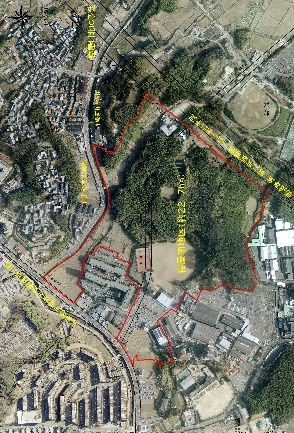 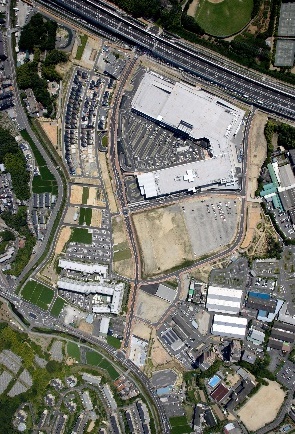 【寝屋南地区　施工前】
【施工後】
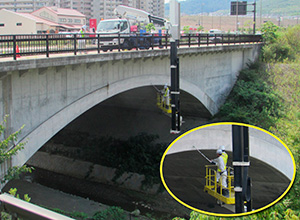 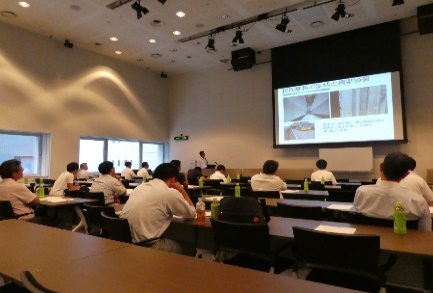 9
【建替え前】
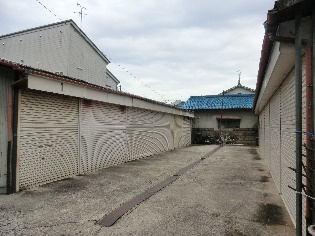 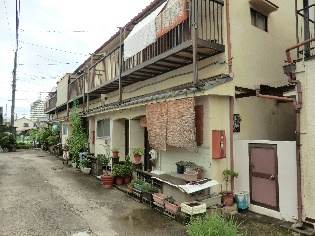 【建替え後(予想パース）】
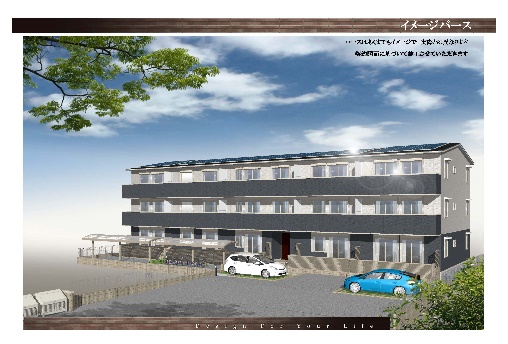 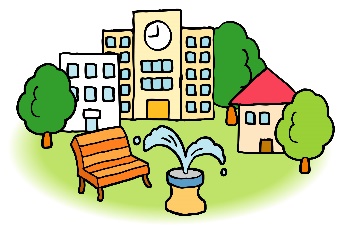 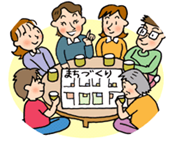 10
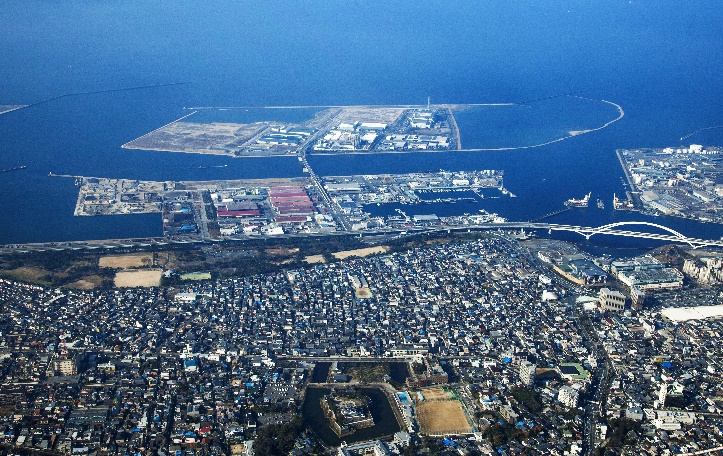 【ちきりアイランド（阪南２区)（全景）】
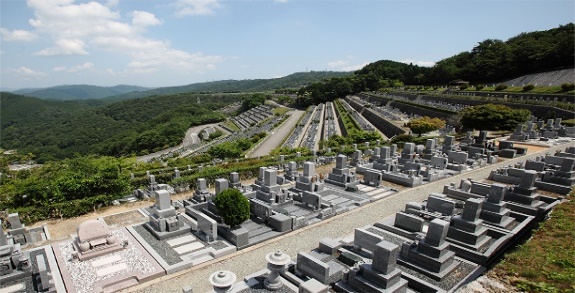 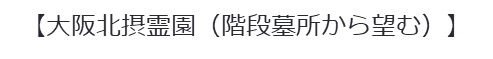 11
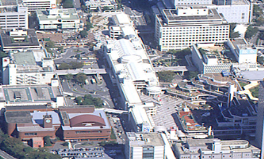 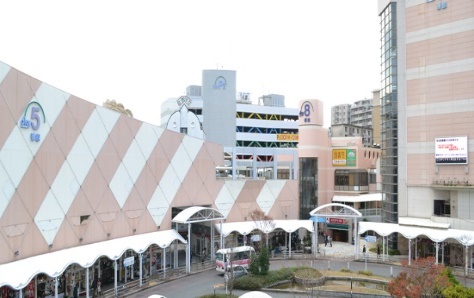 【千里中央地区センター（全景）】
【北千里駅前ディオス北千里】
12
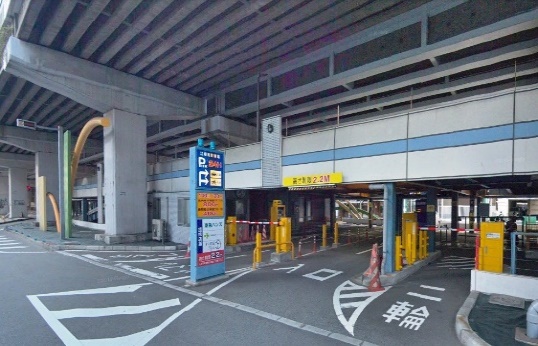 【江坂南駐車場】
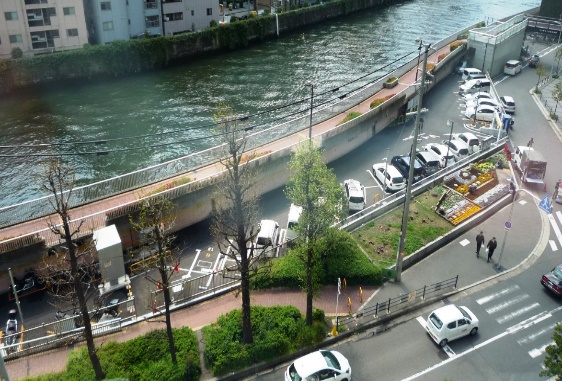 【中之島駐車場】
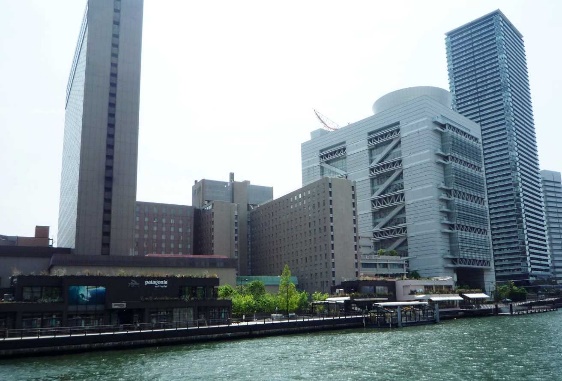 【中之島バンクス】
13
【〔堺市〕赤坂台近隣センター】
14